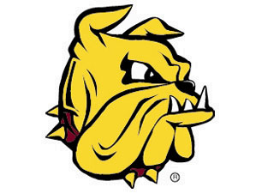 University of Minnesota Duluth2015 SAE Clean Snowmobile Challenge
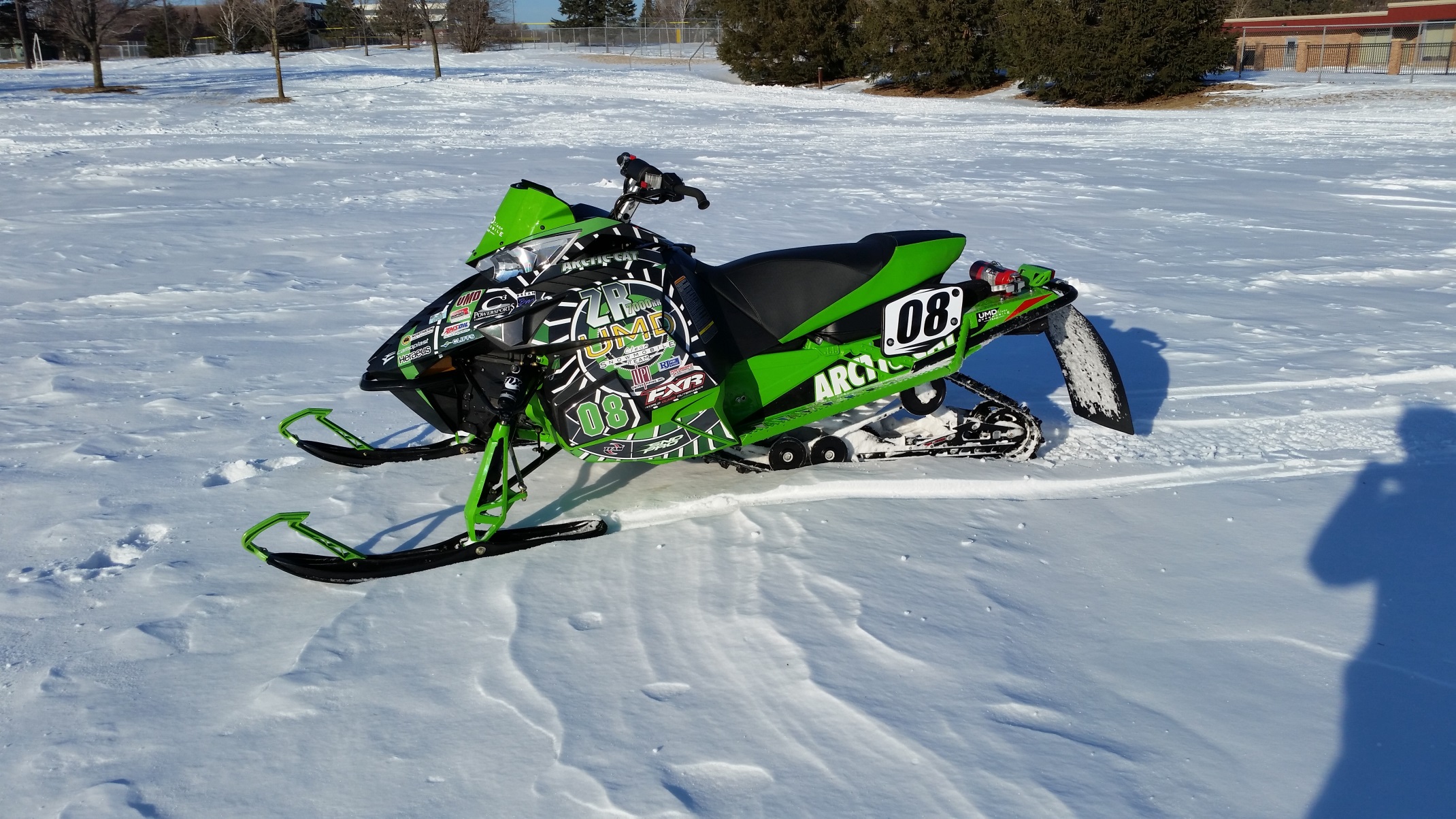 Presented by:
Dylan Dahlheimer
Ryan Schefers
Brenden Bungert
Mark Boeckmann
UMD
University of Minnesota Duluth
[Speaker Notes: Brandon]
Snowmobile Overview
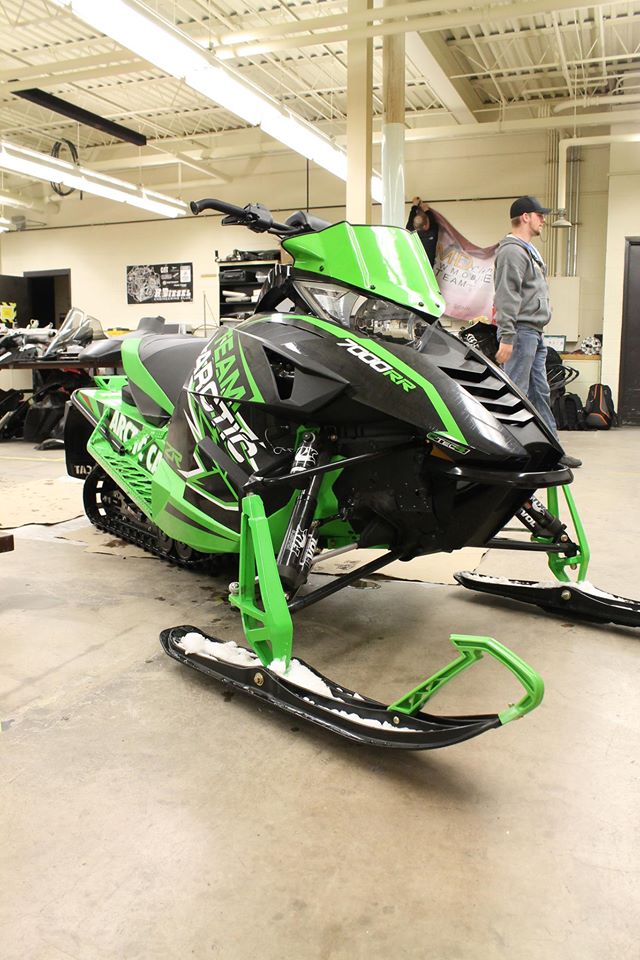 2015 Arctic Cat ZR 7000 RR
Lightweight ProCross Chassis
Yamaha Genesis 130 FI
1049cc over 3-cylinders
EPA rated: 124 horsepower
Non-BAT compliant
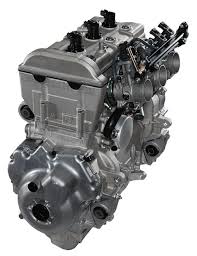 UMD
University of Minnesota Duluth
[Speaker Notes: Joe]
Marketing Appeal
Emissions reduction
Decreased sound
Outstanding performance
Integrating Flex-Fuel capabilities
More power to the ground
Reliability validation
UMD
University of Minnesota Duluth
[Speaker Notes: Brandon]
Engine Control Methods
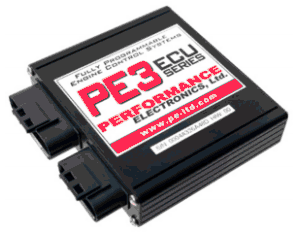 Standalone ECU
Performance Electronics PE3 ECU
Wide-Band O2 Sensor
Flex Fuel Sensor
Temperature based compensations
Lambda based tuning
UMD
University of Minnesota Duluth
[Speaker Notes: Kyle L]
Tuning Strategies
MBT ignition timing 
Optimized air/fuel ratio 
Reduced BSFC by 11.5%
4% increase in Volumetric Efficiency
UMD
University of Minnesota Duluth
[Speaker Notes: Kyle L]
Dynamometer Testing
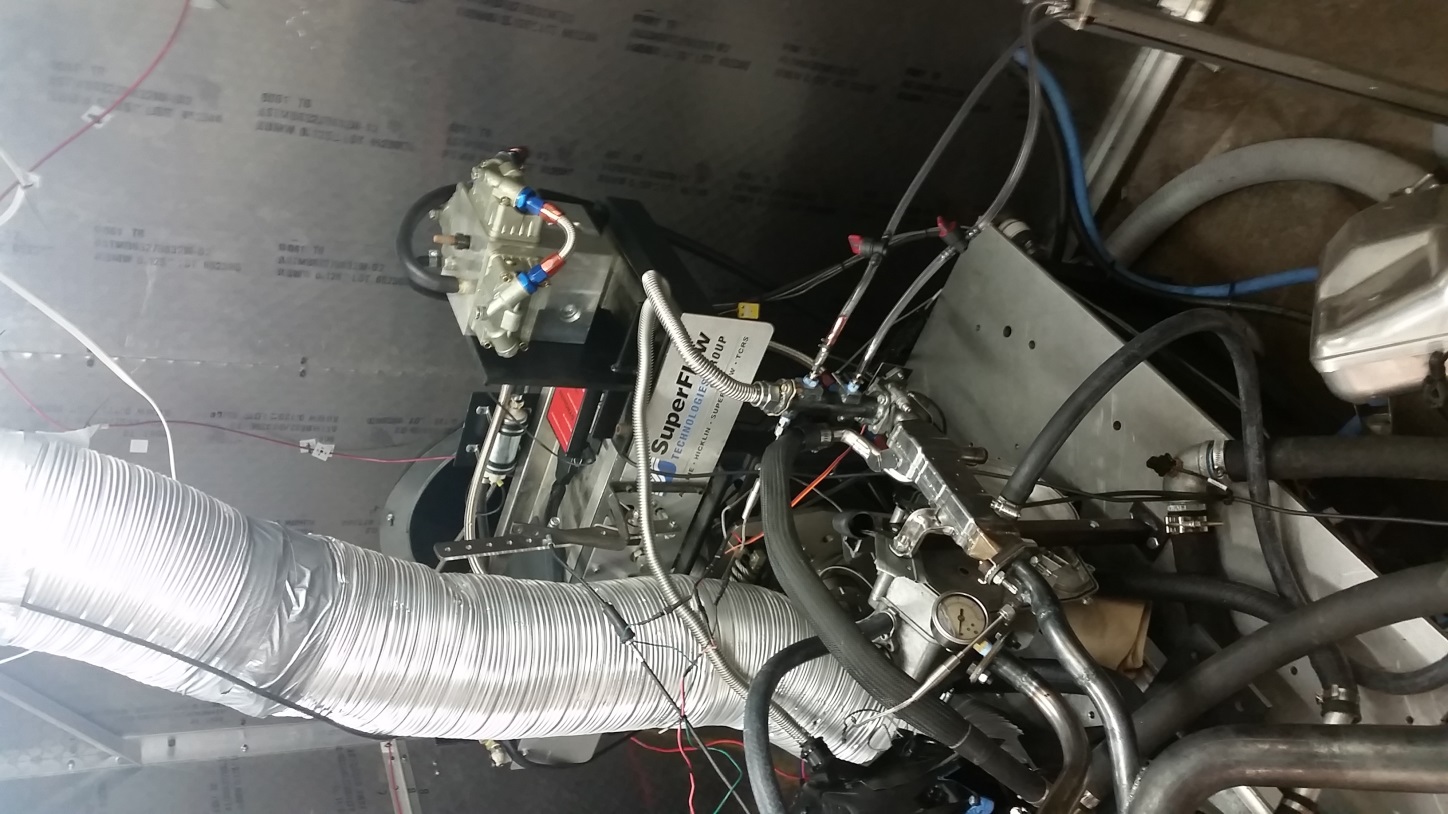 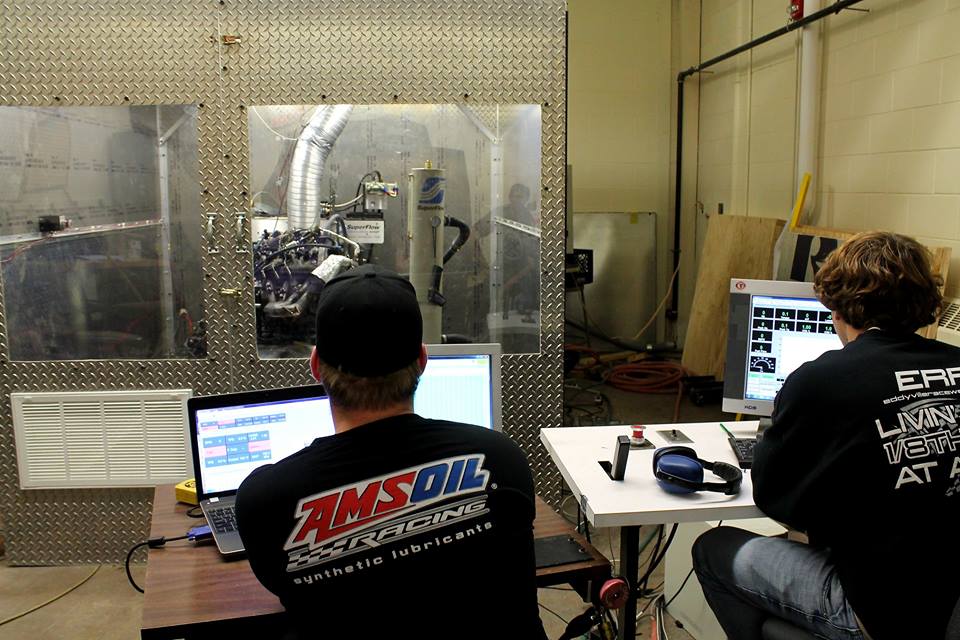 UMD
University of Minnesota Duluth
[Speaker Notes: Kyle L]
Cooled Exhaust Gas Recirculation
Controlled from PWM motor
Sourced from Toyota Prius
Stacked style cooler
Load and RPM controlled through ECU
Integrated into exhaust pre-catalyst
Reduced NOx by 64%
Emissions
Heraeus 3-way Catalyst
HeraPur Coating
Platinum, Palladium, and Rhodium
105 mm Diameter, 74.5 mm Length
Integrated heat shielding
Reduced Constituents
41.5% reduction in CO
53.6% reduction in HC
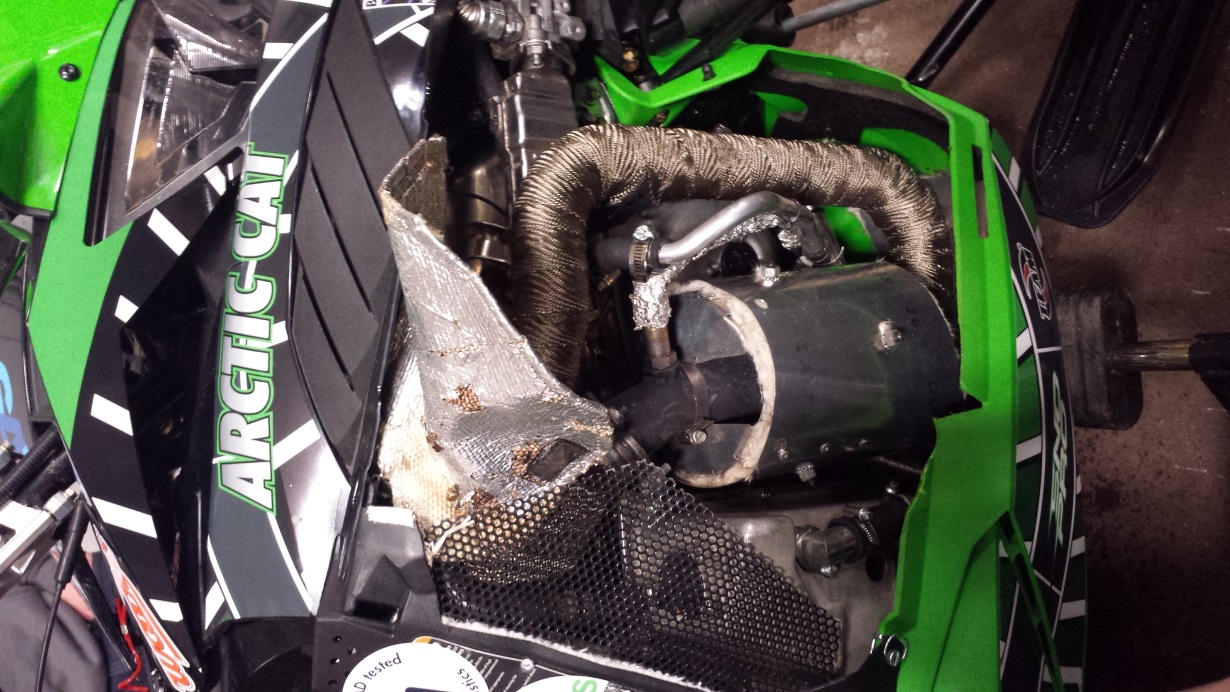 UMD
University of Minnesota Duluth
Noise Reduction
Stock:
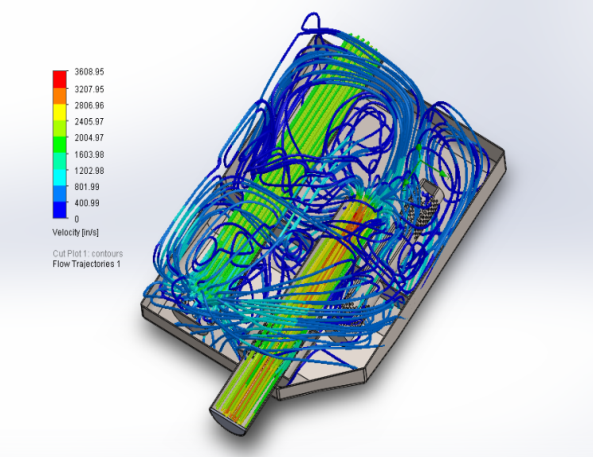 Muffler Redesign
Stock resonator tubes
Lined with fiberglass
Increased backpressure
Inline baffle 
SAE J192 Results: 77.9 dBA
Dynamat placement
New Design:
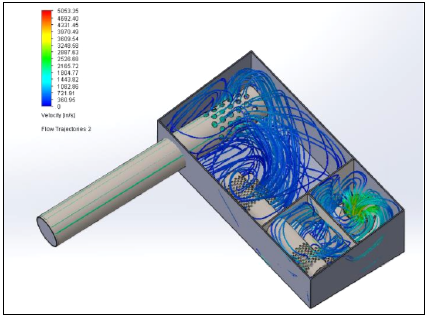 UMD
University of Minnesota Duluth
[Speaker Notes: Kyle S]
Drive Sprocket
Carbon Fiber filled Nylon 11
Ball bearing contact
2.52” Drive Pitch
Efficiency Increase of 6% through driveline
Incorporated braking lugs
Design FOS of 3
Reduction of 2.75 lbs. rotating mass from 2014
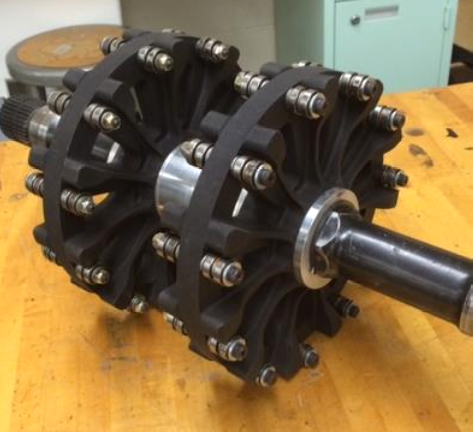 UMD
University of Minnesota Duluth
[Speaker Notes: Brandon]
Chassis Dynamometer
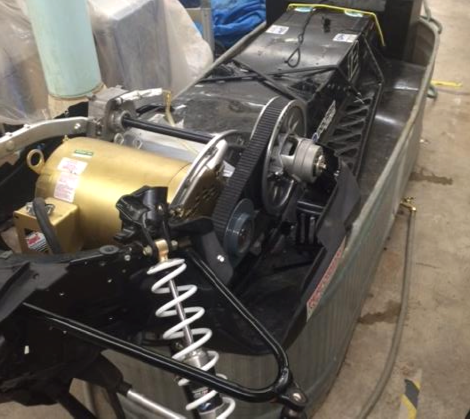 10 hp electric motor
Variable Frequency Drive control
Water brake loading
Digital speedometer readout
Power input vs speed output curves
UMD
University of Minnesota Duluth
[Speaker Notes: Dylan]
C3 Belt Drive with Quiet Drive Track
Belt drive to replace chain case
Reduces 11 lbs. of weight and 8 lbs. of rotating mass
128” Camoplast Hacksaw Quiet Track
1.080” Woody’s studs
Reduced track weight by 5 lbs.
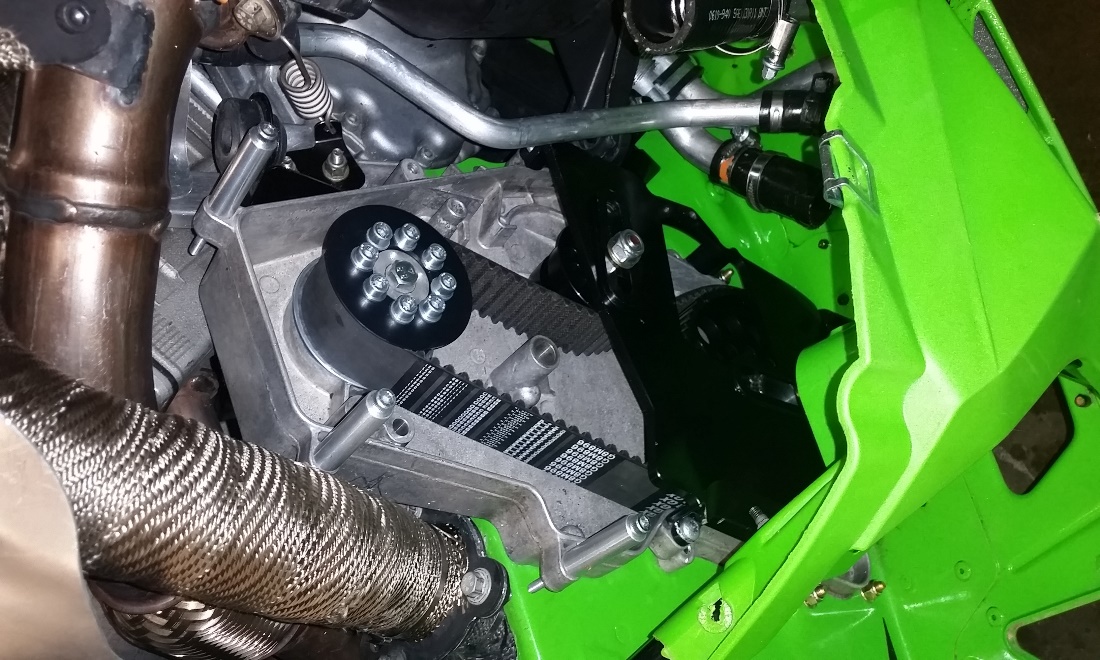 UMD
University of Minnesota Duluth
[Speaker Notes: Brandon]
Overall Efficiency Improvement
6.1% Overall Improvement
Project Overview
2015 Arctic Cat ZR 7000 RR 
Standalone PE3 ECU with complete engine tune
3-way catalyst with integrated cooled EGR system
Carbon fiber roller drive sprocket
13.5% reduction in sound
6.1% driveline efficiency increase
250 Miles of on-snow validation
Fun, marketable sled with real world applications
Thank You
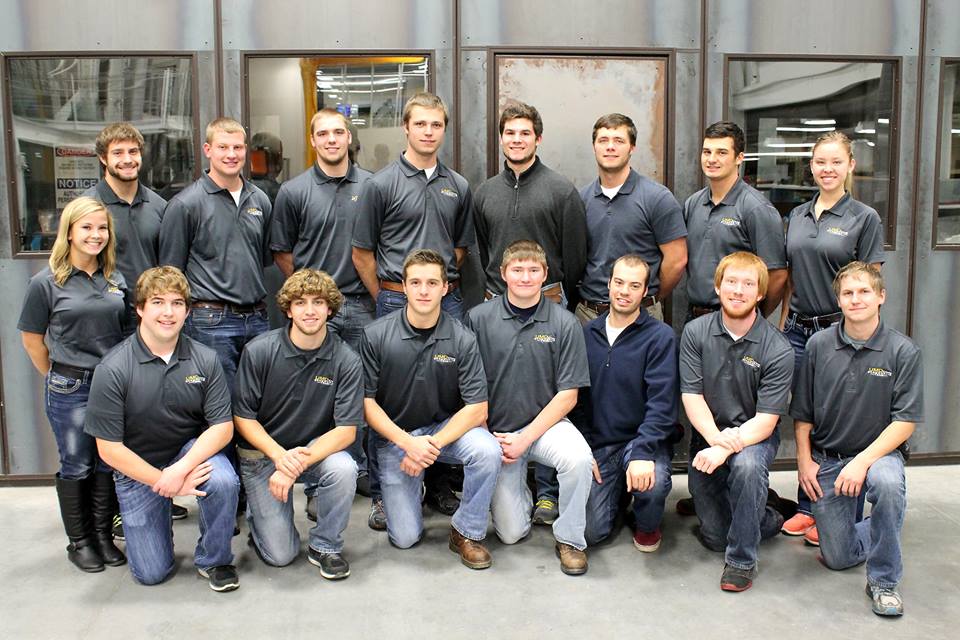 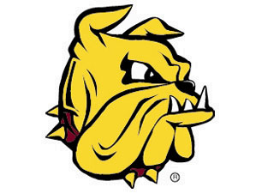 UMD
University of Minnesota Duluth